宣教关怀
全能的天父，祢怜悯泰国，7千万人口中，基督徒只有1.2巴仙。感谢天父使用我们的长期宣教士纯谦，借教育的平台，在泰国校园里为基督的福音作见证。上个月圣诞节，在纯谦宣教士家中，有七个小孩透过创意游戏和卡通认识耶稣基督的福音，我们祈祷，福音的种子在他
1/2
宣教关怀
们的心中成长，他们未来都成为有影响力的基督徒。泰国小孩喜欢看鬼戏，又十分怕鬼，纯谦宣教士就和小朋友们分享耶稣胜过鬼的故事，告诉他们记得耶稣与他们同在。恳求圣灵感动更多人到泰国短期与长期宣教。奉主耶稣基督的名，阿们。
2/2
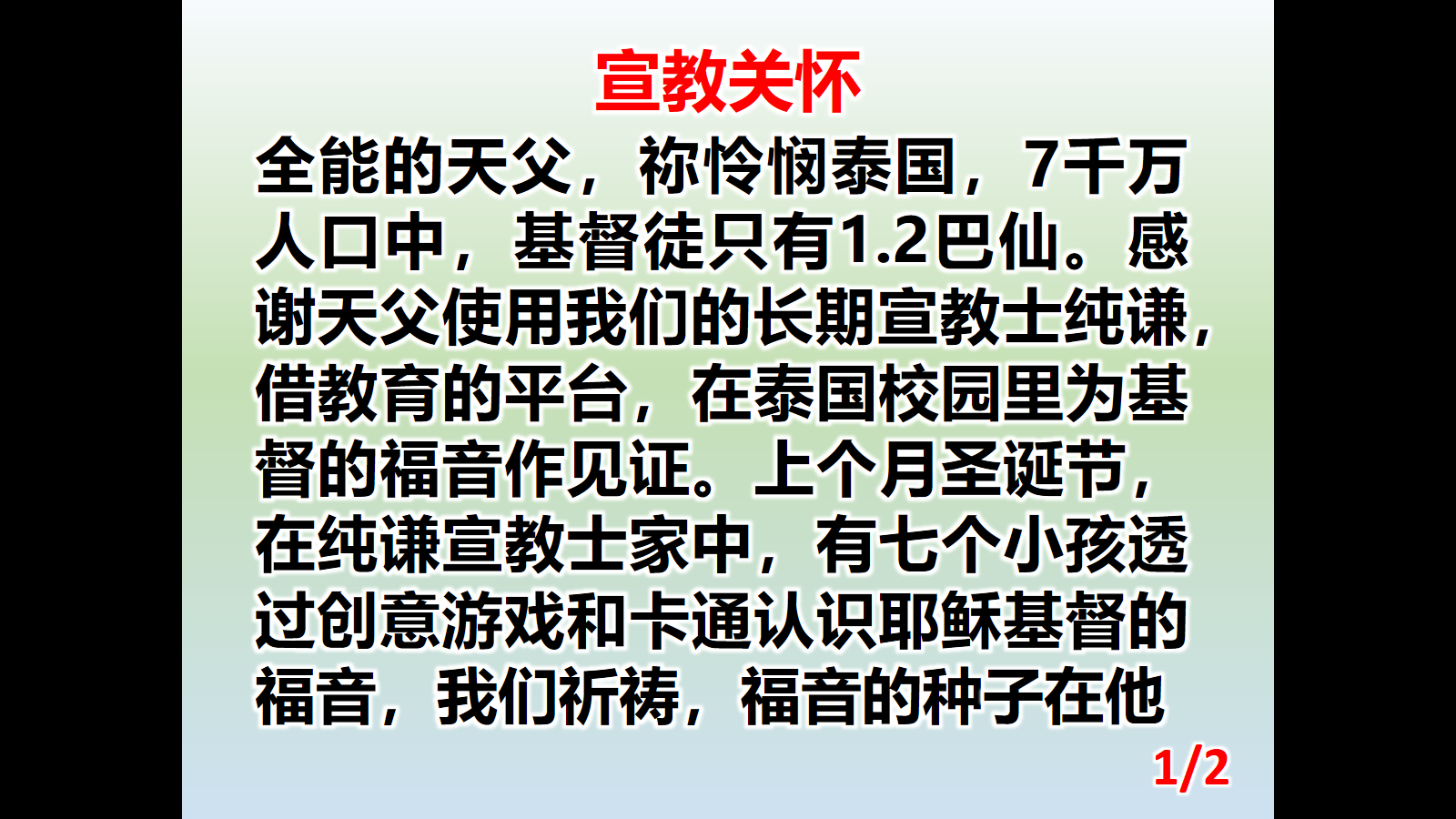 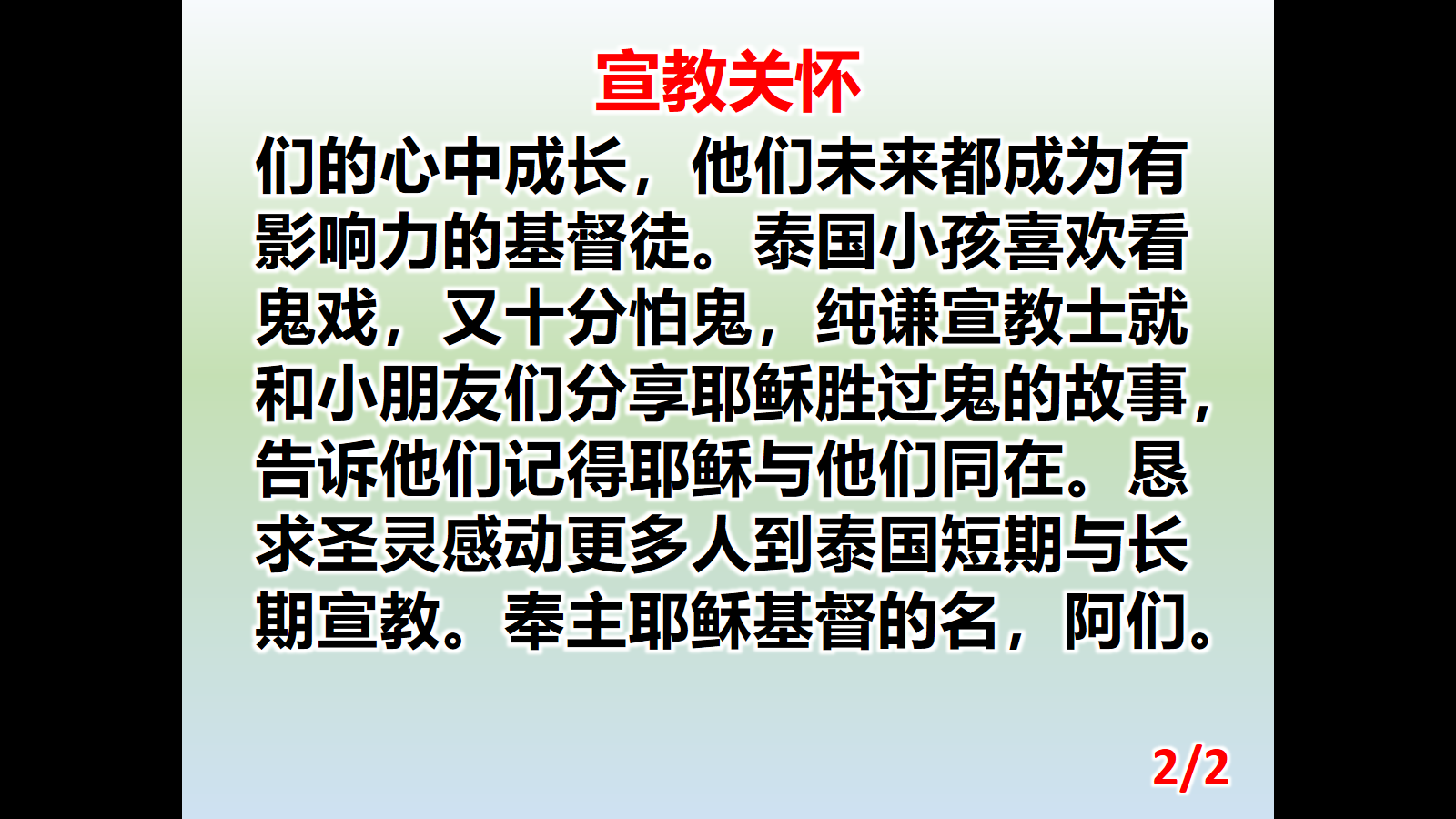